DNSH - zasada nieczynienia znaczącej szkody w środowisku (do no significant harm)
Europejski Zielony Ład
Polityka spójności gospodarczej
Jedną z najważniejszych strategii politycznych Unii Europejskiej jest polityka spójności gospodarczej, społecznej i terytorialnej. Sposób wykorzystania środków pochodzących z funduszy unijnych oraz współpracę pomiędzy Polską a Unią Europejską określa Umowa Partnerstwa na lata 2021-2027. Dokument ten definiuje również zasady horyzontalne, wśród których nowością (w porównaniu do lat 2014-2020) jest wprowadzenie zasady DNSH „nie czyń poważnych szkód”.
Zasada DNSH dotyczy prowadzenia działalności w sposób, który nie powoduje szkód w środowisku naturalnym.
Rozporządzenie Parlamentu Europejskiego i Rady (UE) 2021/241 z dnia 12 lutego 2021 r. ustanawiającego Instrument na Rzecz Odbudowy i Zwiększania Odporności
Ramy prawne dla zasady DNSH  cz.1
Taksonomia to potoczna nazwa aktu prawnego Unii Europejskiej, tj. rozporządzenia Parlamentu Europejskiego i Rady (UE) 2020/852 z dnia 18 czerwca 2020 r. w sprawie ustanowienia ram ułatwiających zrównoważone inwestycje.
Nowe przepisy mają zwiększyć poziom ochrony środowiska poprzez przekierowanie kapitału z inwestycji szkodzących środowisku na bardziej ekologiczne alternatywy.
Dana działalność gospodarcza kwalifikuje się jako zrównoważona środowiskowo, jeżeli łącznie spełnia cztery warunki, tj.:
wnosi istotny wkład w realizację co najmniej jednego z sześciu celów środowiskowych;
nie wyrządza poważnych szkód dla żadnego z celów środowiskowych;
jest prowadzona zgodnie z minimalnymi gwarancjami;
spełnia techniczne kryteria kwalifikacji.
Ramy prawne dla zasady DNSH cz.2
Sześć celów środowiskowych Taksonomii:
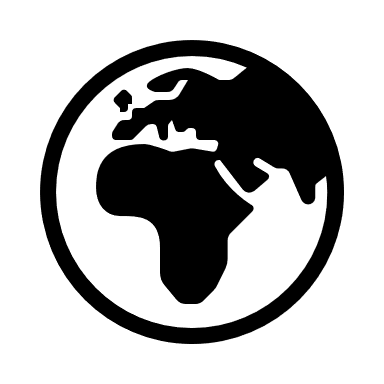 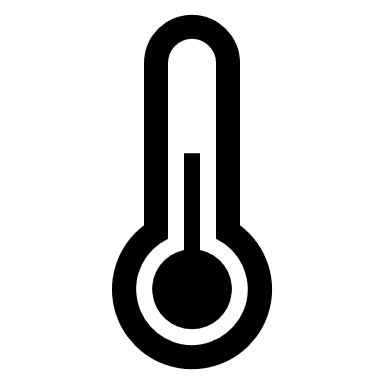 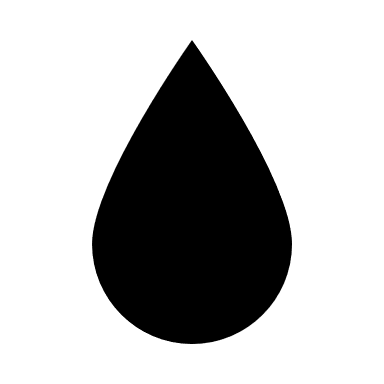 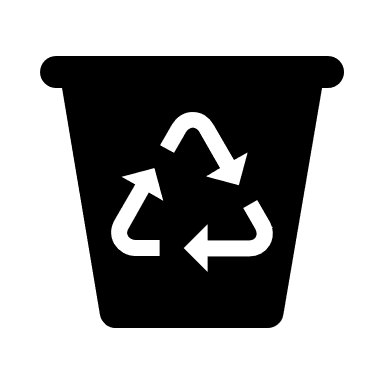 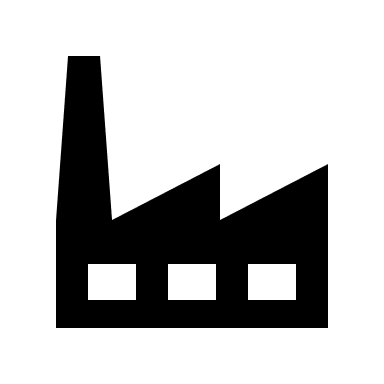 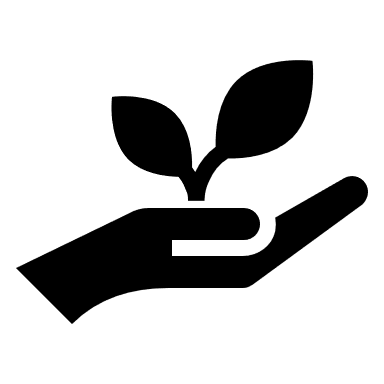 Ramy prawne dla zasady DNSH cz. 3
Zakaz wyrządzania poważnych szkód dla któregokolwiek z celów środowiskowych
Kiedy działalność wyrządza znaczące szkody?
Jeżeli:
prowadzi do znaczących emisji gazów cieplarnianych;
prowadzi do nasilenia niekorzystnych skutków przyszłych warunków klimatycznych;
szkodzi dobremu stanowi lub dobremu potencjałowi ekologicznemu jednolitych części wód, w tym wód powierzchniowych i wód podziemnych lub dobremu stanowi środowiska wód morskich;
prowadzi do znaczącego braku efektywności w wykorzystywaniu materiałów lub w bezpośrednim lub pośrednim wykorzystywaniu zasobów naturalnych, lub do znacznego zwiększenia wytwarzania, spalania lub unieszkodliwiania odpadów, lub jeżeli długotrwałe składowanie odpadów może wyrządzać znaczące i długoterminowe szkody dla środowiska;
prowadzi do znaczącego wzrostu emisji zanieczyszczeń do powietrza, wody lub ziemi;
w znacznym stopniu szkodzi dobremu stanowi i odporności ekosystemów lub jest szkodliwa dla stanu zachowania siedlisk i gatunków, w tym siedlisk i gatunków objętych zakresem zainteresowania Unii.
Ramy prawne dla zasady DNSH cz. 4
Techniczne kryteria kwalifikacji i minimalne gwarancje
Wytyczne techniczne Komisji Europejskiej dotyczące stosowania zasady DNSH zostały zawarte w Komunikacie KE (2021/C 58/01) z dnia 18.02.2021 r., pt. „Wytyczne techniczne dotyczące stosowania zasady „nie czyń znaczącej szkody” na podstawie rozporządzenia ustanawiającego Instrument na rzecz Odbudowy i Zwiększania Odporności”
Wytyczne w jednoznaczny sposób określają podejście do klasyfikacji poszczególnych działań, środków bądź projektów z punktu widzenia realizacji zasady DNSH. 
Podają one kilkustopniową logikę postępowania z zastosowaniem tabel klasyfikacyjnych, których wzory zamieszczone są w załączniku I do Komunikatu KE. Klasyfikację prowadzi się w odniesieniu do sześciu celów środowiskowych, zdefiniowanych w rozporządzeniu Parlamentu Europejskiego i Rady (UE) 2020/852.
Dokumentacja konkursowa i zapisy umowy
Zgodność przedsięwzięć z zasadą „nie czyń poważnej szkody” czyli z celami środowiskowymi została potwierdzona we wniosku o objęcie przedsięwzięcia wsparciem.

OOW zgodnie z zapisami § 6  Stosowanie wytycznych i innych dokumentów Umowy o objęcie przedsięwzięcia wsparciem zobowiązany jest do stosowania obowiązujących przepisów, w tym:
Podręcznika dla Beneficjenta Zgodność przedsięwzięć finansowanych ze środków Unii Europejskiej, w tym realizowanych w ramach Krajowego Planu Odbudowy i Zwiększania Odporności z zasadą „nie czyń znaczącej szkody”;
Zasada DNSH w KPO cz. 1
W przypadku korzystania przez beneficjentów ze środków finansowych UE, w szczególności w ramach KPO, konieczne jest gromadzenie dokumentacji potwierdzającej zgodność z zasadą DNSH na każdym etapie przedsięwzięcia tj.: 
• przygotowania (od planowania, przez koncepcję, po projekt) inwestycji; 
• realizacji (np. budowy) inwestycji; 
• eksploatacji i utrzymania; 
• likwidacji.
Konieczne jest gromadzenie dowodów, które pozwolą na monitorowanie realizacji wskaźników i kamieni milowych, wskazanych w KPO potwierdzających zgodność przedsięwzięć z zasadą DNSH, na każdym etapie ich realizacji.
Zasada DNSH w KPO cz. 2
Dowody potwierdzające zgodność z zasadą DNSH, na etapie realizacji przedsięwzięcia (budowa, eksploatacji czy likwidacja infrastruktury), mogą być zawarte, w takich dokumentach jak:
Zamówienie publiczne – dokumentacja przetargowa, ​
Zarządzanie usługami inżynieryjnymi, zamówieniami publicznymi i pracami budowlanymi (EPCM), ​
Strategia dotycząca eksploatacji i utrzymania, ​
Raporty z zarządzania aktywami, ​
Sprawozdania i raporty z kontroli i audytów wewnętrznych i zewnętrznych, ​
Plan likwidacji. ​
Wytyczne techniczne dotyczące weryfikacji infrastruktury pod względem wpływu na klimat wskazują również bardziej szczegółowe wymagania dot. opracowania dokumentacji potwierdzającej spełnianie warunków związanych z wpływem na zmiany klimatu, dla projektów infrastrukturalnych. Dokumentacja dotycząca weryfikacji pod względem wpływu na klimat, zgodnie z zaleceniami Wytycznych powinna być stosunkowo krótkim dokumentem podsumowującym, zawierającym ok. 10–20 stron, choć może zależeć np. od wielkości i złożoności projektu oraz komplementarności z OOŚ.
[Speaker Notes: ​]
Zasada DNSH w KPO cz. 3
Zgodnie z umową o objęcie przedsięwzięcia wsparciem, na podstawie § 5 ust. 7 umowy, ostateczny odbiorca wsparcia jest zobowiązany do:
W przypadku wystąpienia odpadów z procesu inwestycyjnego oraz późniejszej eksploatacji sieci NGA ostateczny odbiorca wsparcia zapewni przejrzysty sposób monitorowania zobowiązania do ponownego użycia lub poddania recyklingowi co najmniej 70% odpadów. 
Przez przejrzysty sposób monitorowania odpadów gotowych do ponownego użycia lub recyklingu rozumie się na przykład kartę przekazania odpadów, która dotyczy danej inwestycji.
Odpady budowlane i rozbiórkowe
Ustawa o odpadach (Dz. U. 2013 poz 21 ze zm.)
Zapisy rozdziału 6a – art. 101a wprowadzają obowiązek selektywnej zbiórki odpadów budowlanych i rozbiórkowych, z podziałem na co najmniej 6 frakcji: drewno, metale, szkło, tworzywa sztuczne, gips, odpady mineralne w tym beton, cegłę, płytki i materiały ceramiczne oraz kamienie (rozdział 6a wejdzie w życie od 1.01.2025r.)
Wymaganie DNSH:
Co najmniej 70% (masy) innych niż niebezpieczne odpadów z budowy i rozbiórki (…) wytwarzanych na placu budowy jest gotowe do ponownego użycia, recyklingu i innych procesów odzysku materiałów, takich jak wypełnienie wyrobisk z wykorzystaniem odpadów zastępujących inne materiały, zgodnie z hierarchią postępowania z odpadami i Protokołem UE dotyczącym gospodarowania odpadami z budowy i rozbiórki.
Sposób uwiarygodniania
Weryfikacja realizacji powyższego zobowiązania będzie odbywać się na etapie realizacji inwestycji, po osiągnieciu danego etapu przedsięwzięcia (kamienia milowego) oraz po jej zakończeniu poprzez pobranie od OOW stosownego oświadczenia.
Niezależnie od formalnego wejścia w życie przepisów art. 101a wytwórca odpadów powinien zapewnić możliwość weryfikacji spełnienia wymagania 70% - karty przekazania odpadów, karty ewidencji odpadów z prowadzonej inwestycji.
Sankcje
Sankcją za brak wywiązywania się z obowiązków zawartych w umowie, a zatem również brak zapewnienia przejrzystego monitorowania odpadów, jest możliwość wypowiedzenia umowy przez podmiot udzielający pomocy  bez zachowania okresu wypowiedzenia. Podmiot udzielający pomocy może wypowiedzieć umowę bez zachowania okresu wypowiedzenia w przypadku, gdy: 
„Ostateczny odbiorca wsparcia (…) w sposób rażący nie wywiązuje się ze swoich obowiązków określonych w Umowie (…) i pomimo wezwania w terminie 14 dni od dnia doręczenia wezwania, nie usuwa naruszeń” (par. 22 ust. 2 pkt 3 umowy)   lub
„Ostateczny odbiorca wsparcia na etapie ubiegania się lub udzielania dofinansowania lub realizacji Umowy lub utrzymania trwałości Przedsięwzięcia lub w okresie odpowiadającym utrzymaniu trwałości Przedsięwzięcia nie ujawnił dokumentów, oświadczeń lub informacji mających znaczenie dla udzielenia dofinansowania lub realizacji Umowy albo przedstawił dokumenty, oświadczenia lub informacje poświadczające nieprawdę, nierzetelne, nieprawdziwe, podrobione, przerobione, niepełne lub budzące uzasadnione wątpliwości co do ich prawdziwości i rzetelności lub wystawione przez osoby działające bez stosownego upoważnienia” (par. 22 ust. 2 pkt 6 ).
Dziękuję za uwagę.